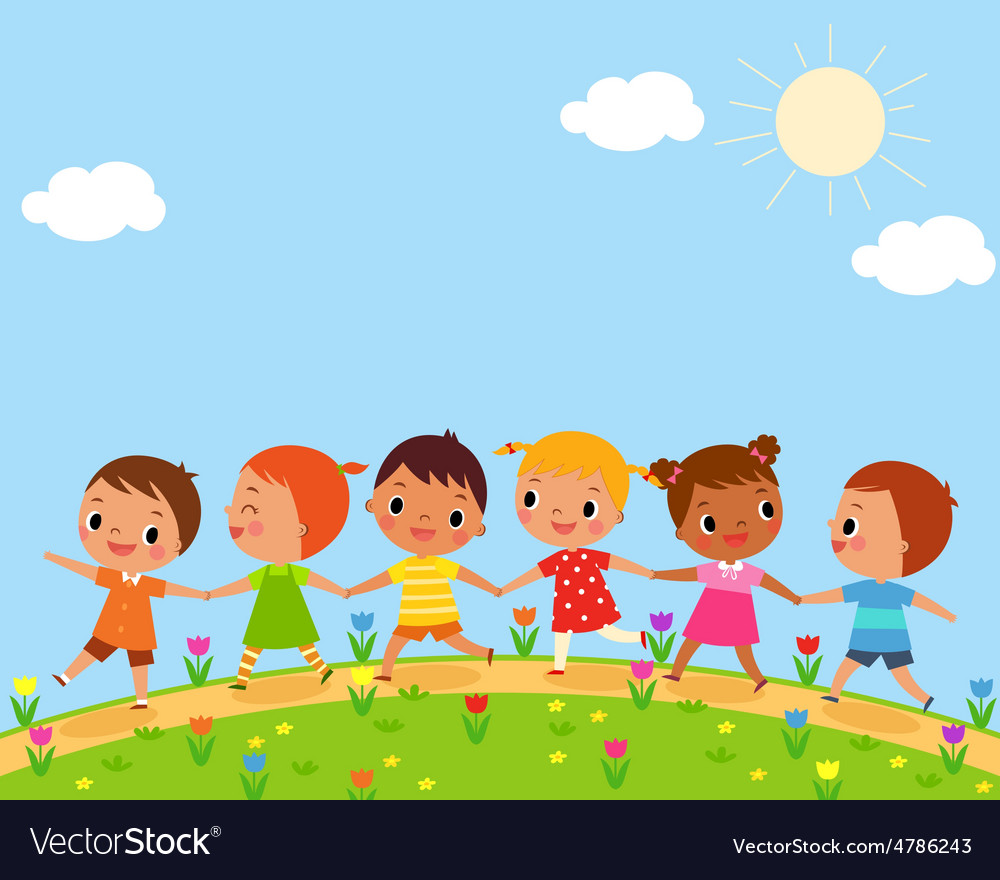 Я досліджую світ
1 клас
Урок 14
Чому люди одне одному бажають здоров’я?
Виконаймо руханку та налаштуймося на роботу
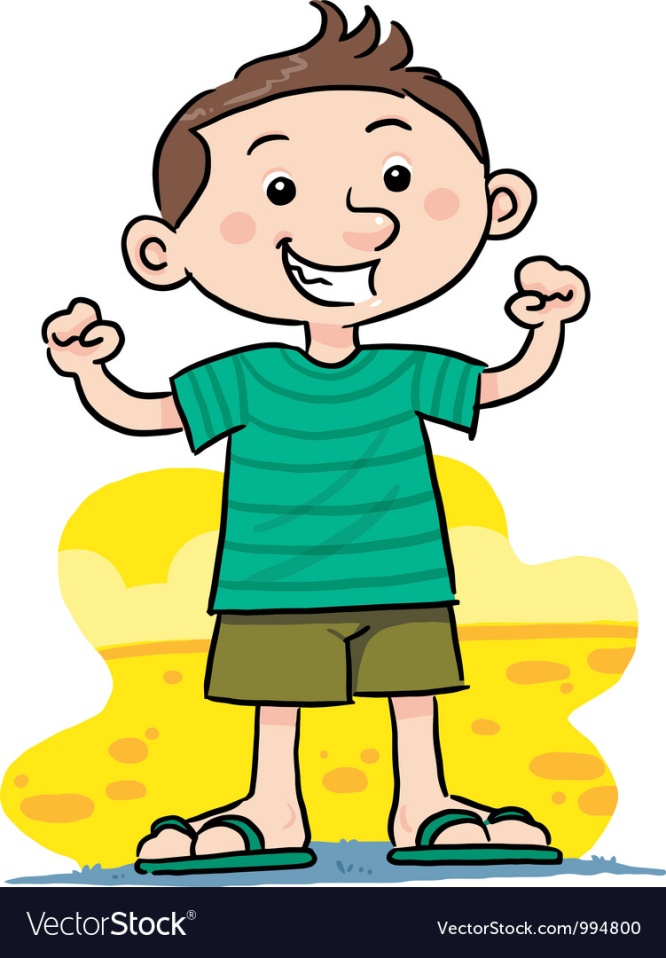 Доброго дня, доброго здоров’я.
Любі діти, посміхніться,
Землі нашій поклоніться
За щасливий день вчорашній.
І до сонця потягніться,
В різні боки нахиліться, 
Веретеном покрутіться.
Раз присядьте, два присядьте,
І за парти тихо сядьте!
Вправа «Синоптик»
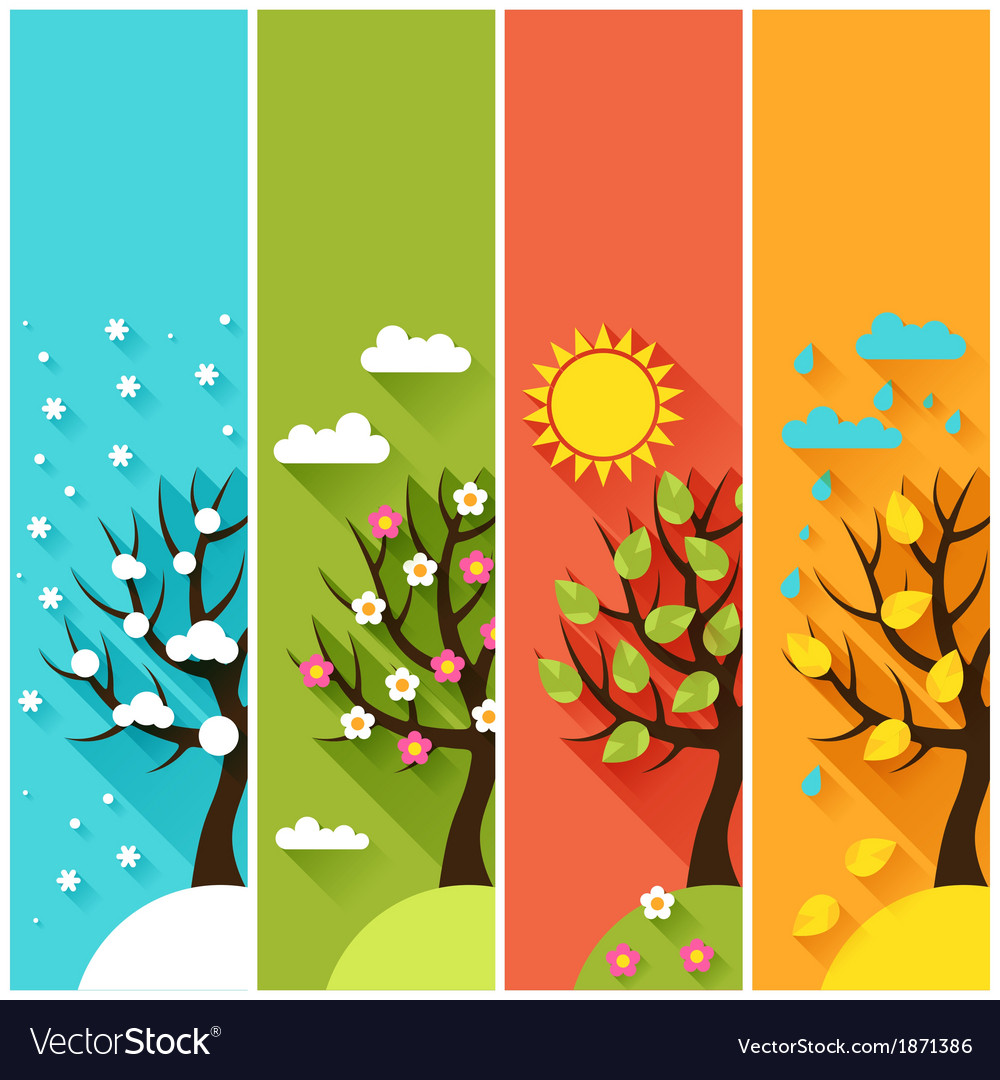 Яка зараз пора року?
Який місяць?
Яке число?
Який день тижня?
Вправа «Синоптик»
Який стан неба?
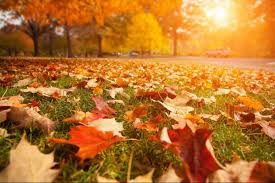 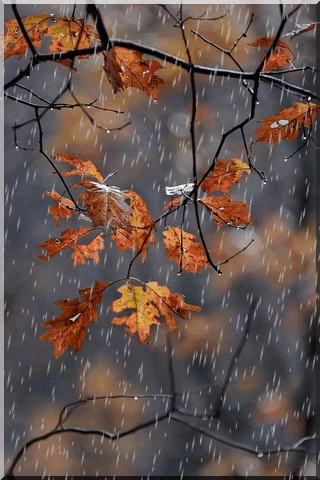 Яка температура повітря?
Чи дує вітер? Якщо так, то сильний чи повільний?
Чи були протягом дня опади?
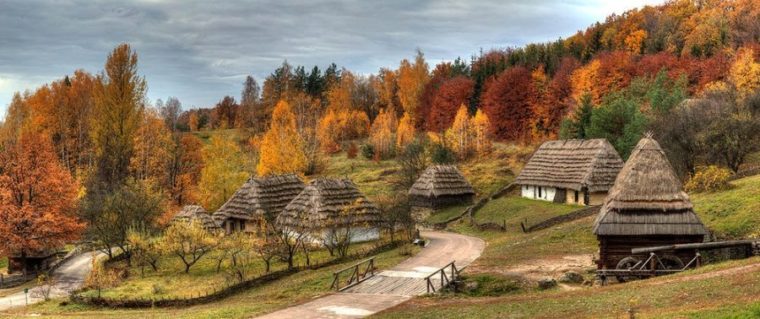 Слово вчителя
Чи є серед нас той, що жодного разу не хворів? 
На початку уроку один одному ми бажали здоров’я у привітанні. Вітаючись, люди завжди бажають здоров’я за давнім українським звичаєм.
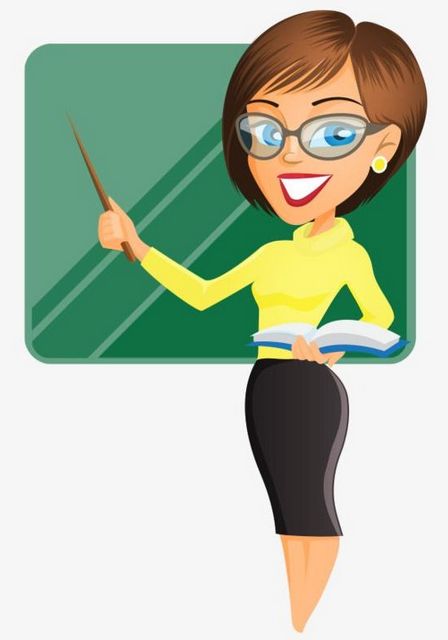 А чому люди бажають один одному здоров’я?
Вислови про здоров’я
Здоровенькі були
Доброго  здоров’я
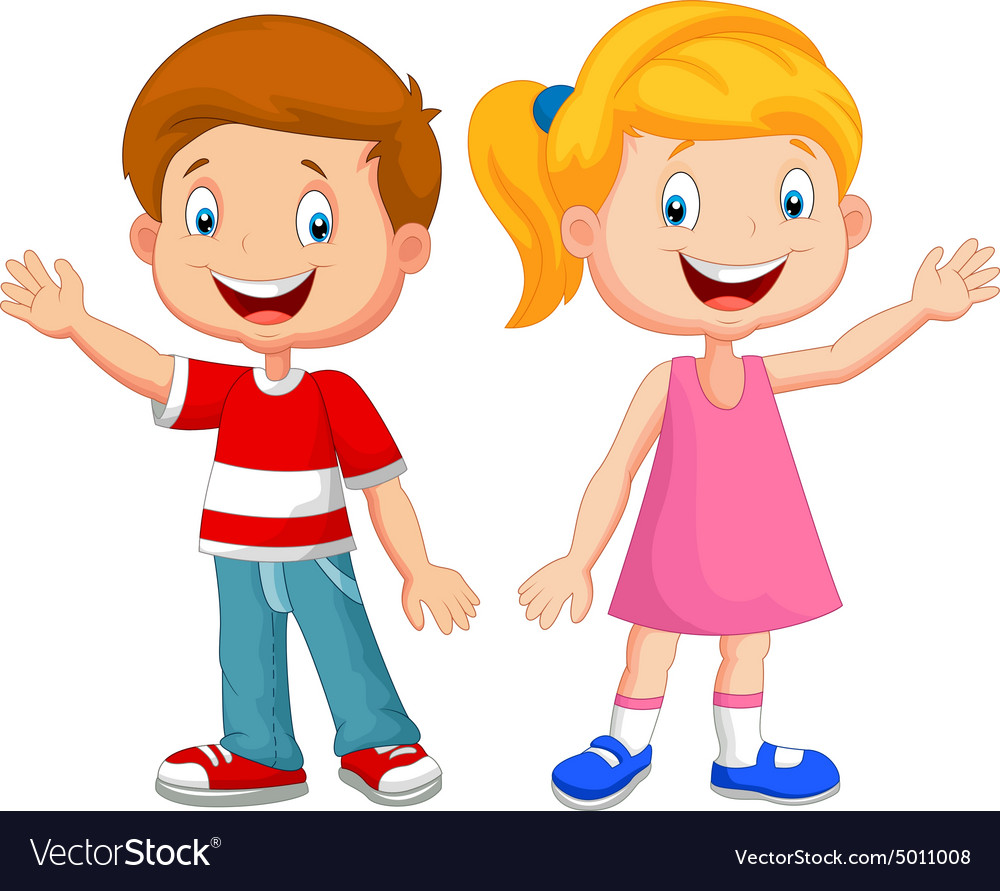 Бережи здоров’я змалку
Найбільше багатство – здоров’я
Без здоров’я немає щастя
Здоров’я всьому голова
Чому людині так важливе здоров’я?
Розглянь малюнки. Охарактеризуй дітей
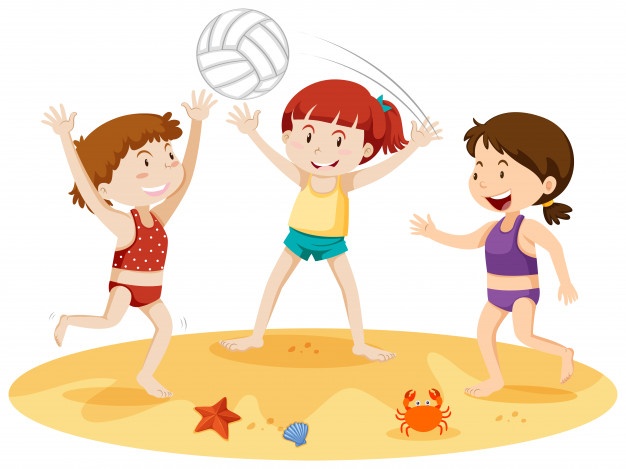 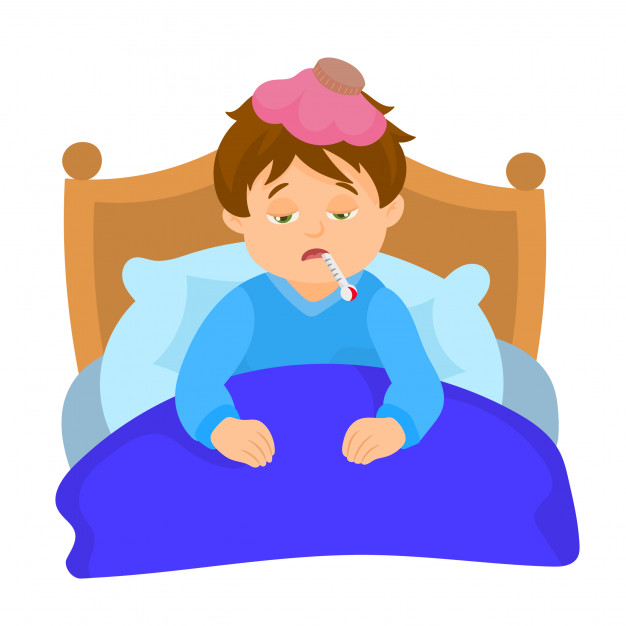 стан живого організму, за якого всі органи здатні добре виконувати своє призначення.
Здоров’я – це …
Поясни прислів’я
Бережи одяг, поки новий, 
а здоров’я, поки молодий.
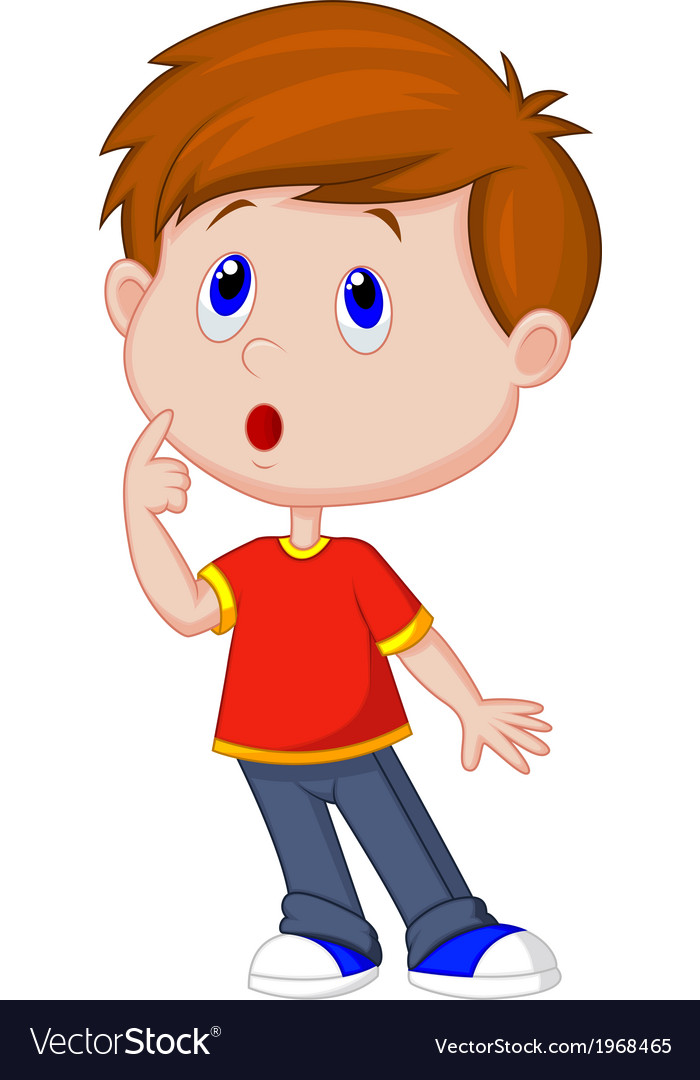 Бережи здоров’я змалку,
Бо хазяїн тіла – ти.
Щоб життя прожити довге,
Себе треба берегти.
Розіграйте сценку
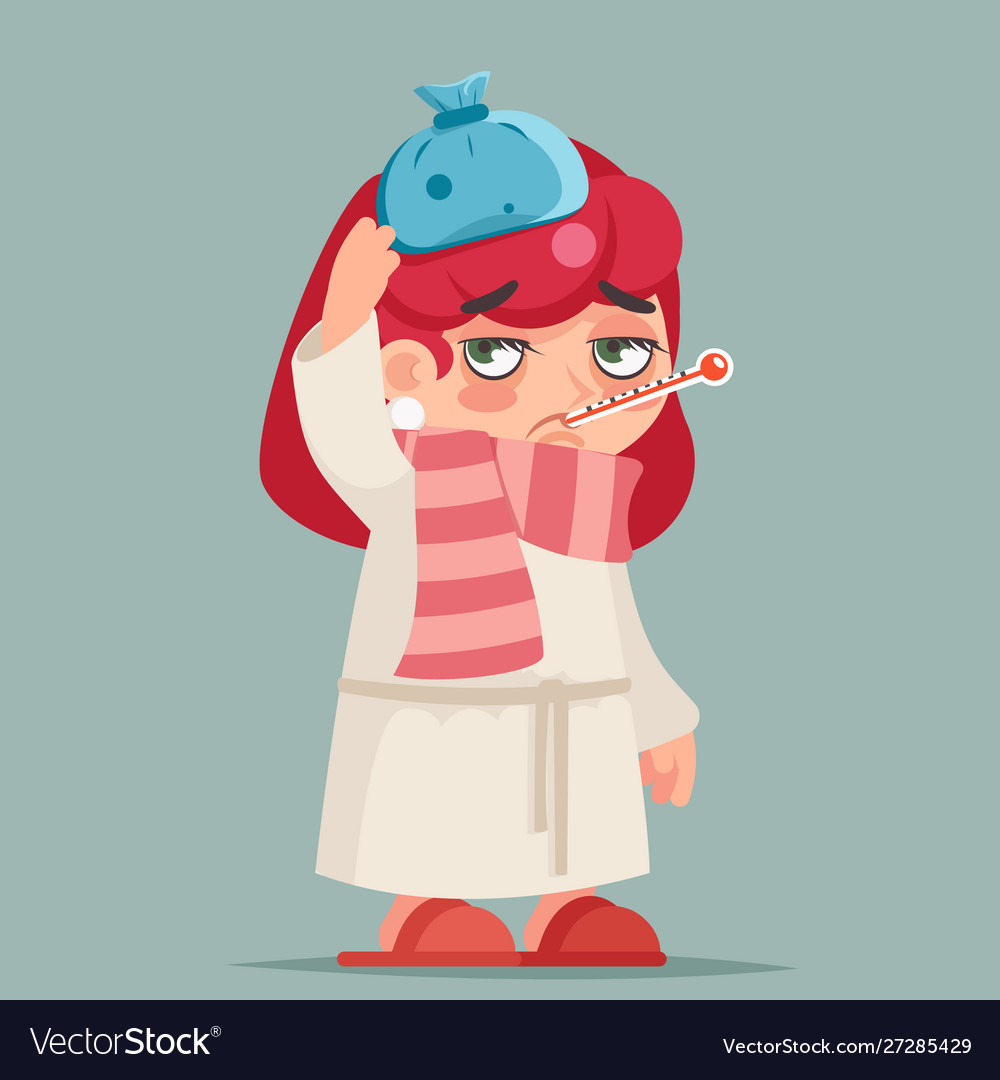 Подруги, здорова, й та що захворіла, розмовляють по телефону.
Що вони розповідають про своє самопочуття?
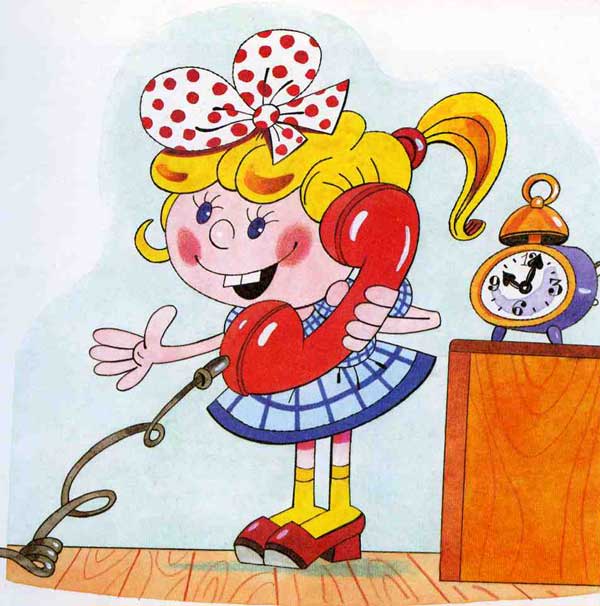 Для роздумів
Які ознаки має здоровий організм?
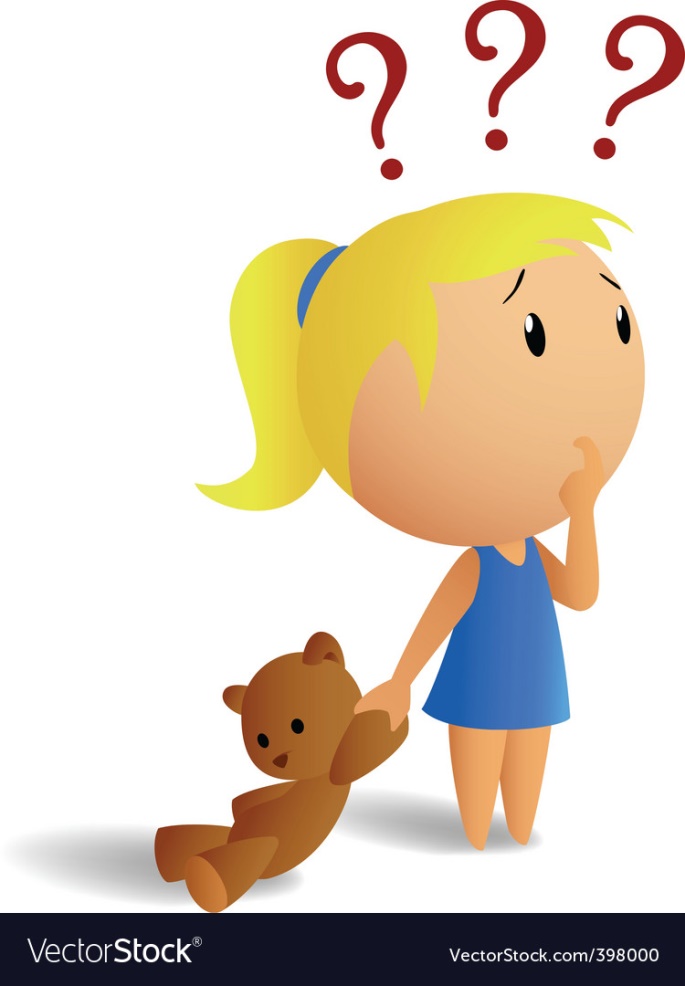 Пригадай, як ти почуваєшся, коли хворієш?
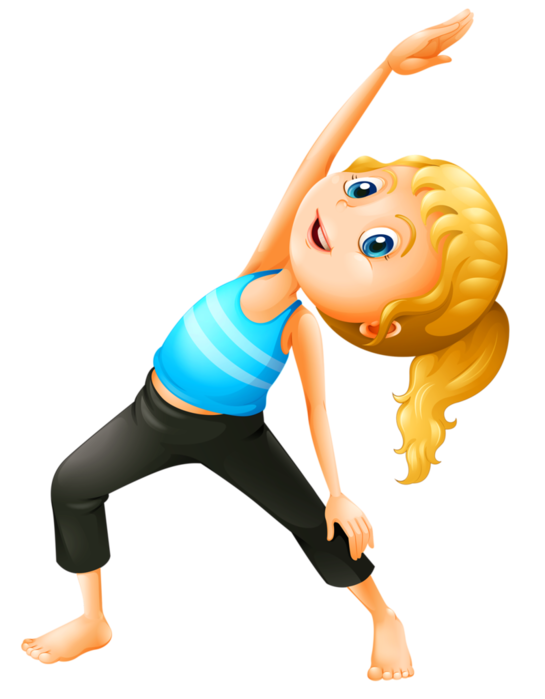 Чому здоров’я найбільше багатство?
Коли людина здорова, у неї гарний настрій, нічого не болить. Вона дужа, весела, усміхнена, витривала, смілива, загартована, тому що вона себе прекрасно почуває.
Гра «Корисно – шкідливо»
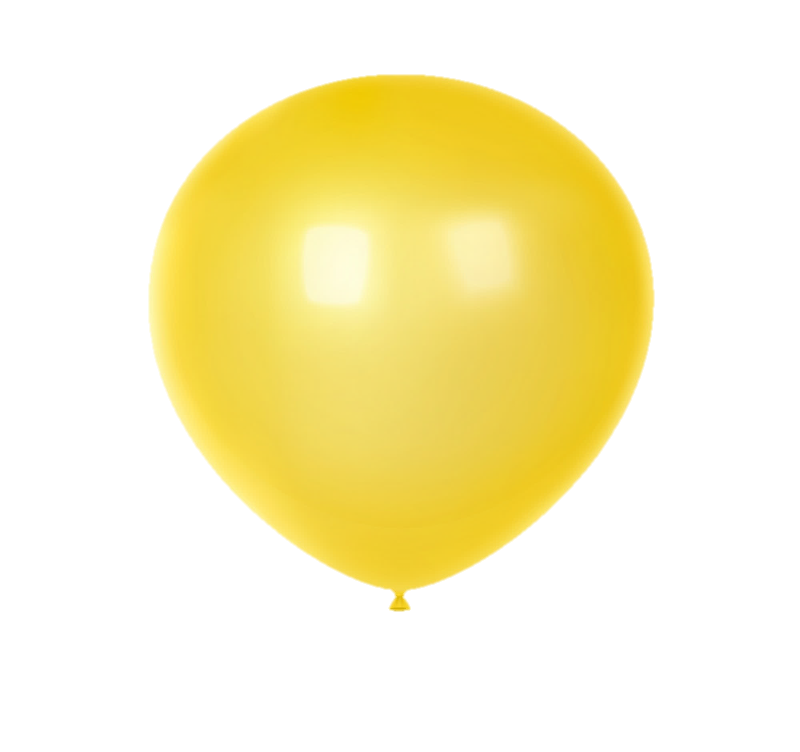 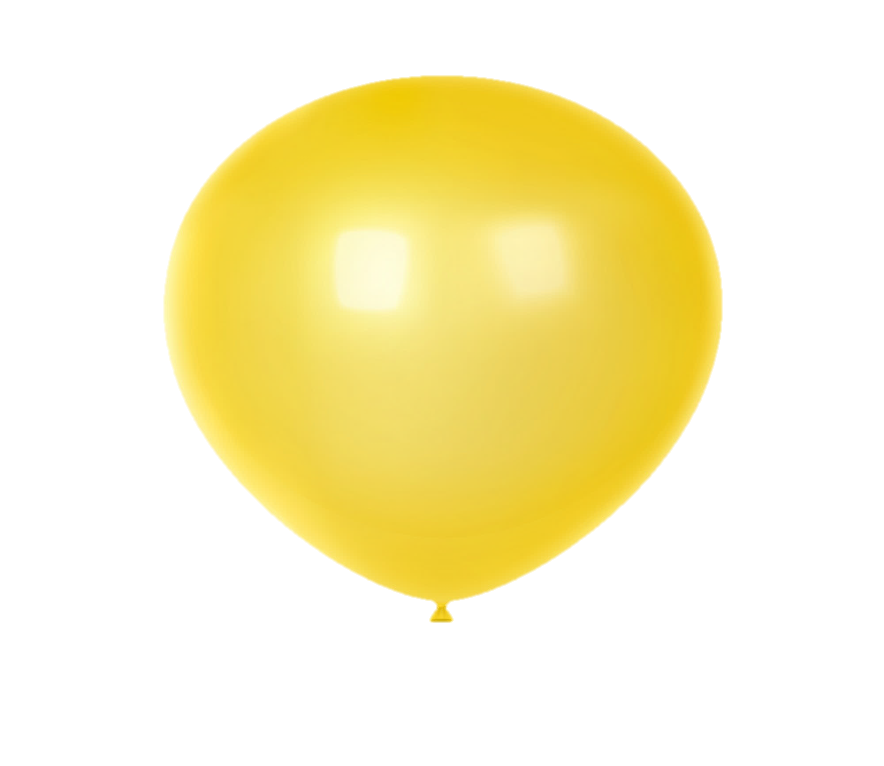 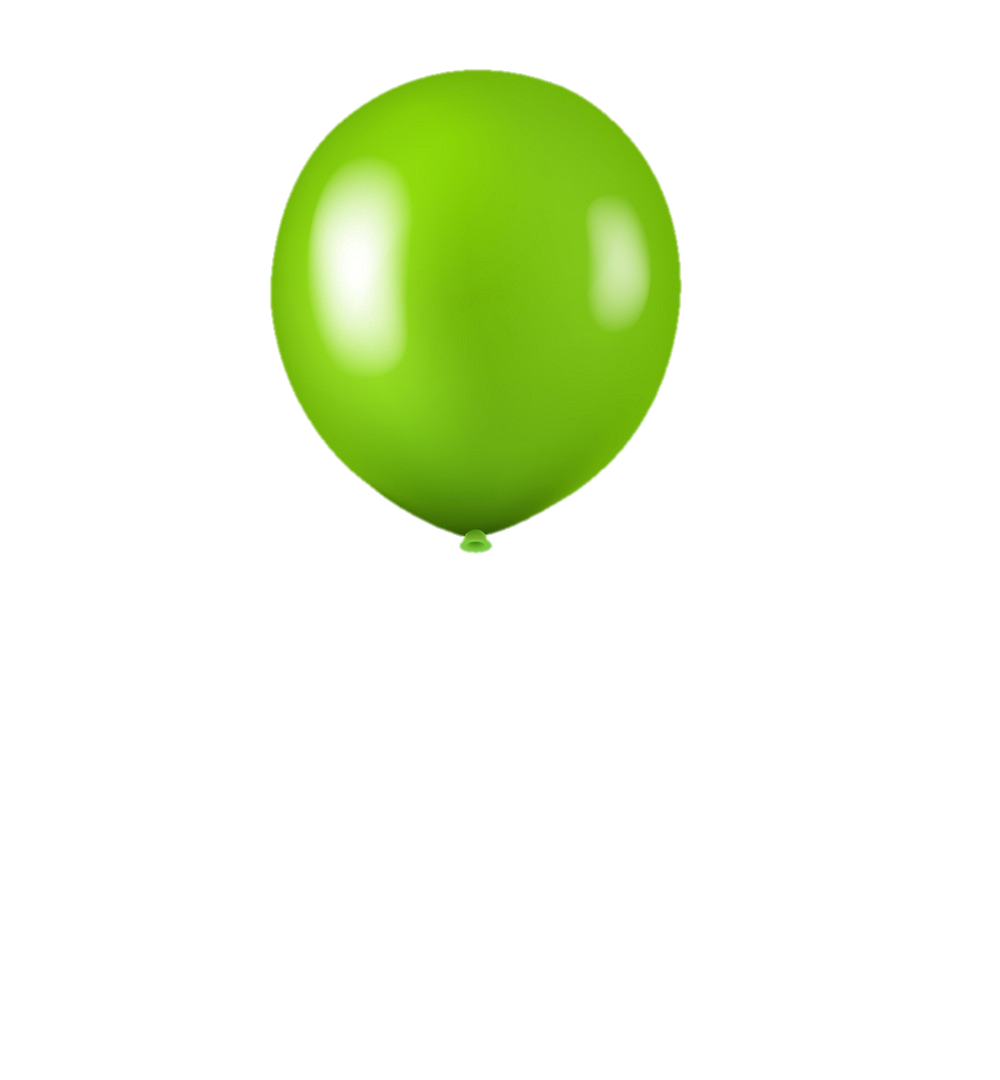 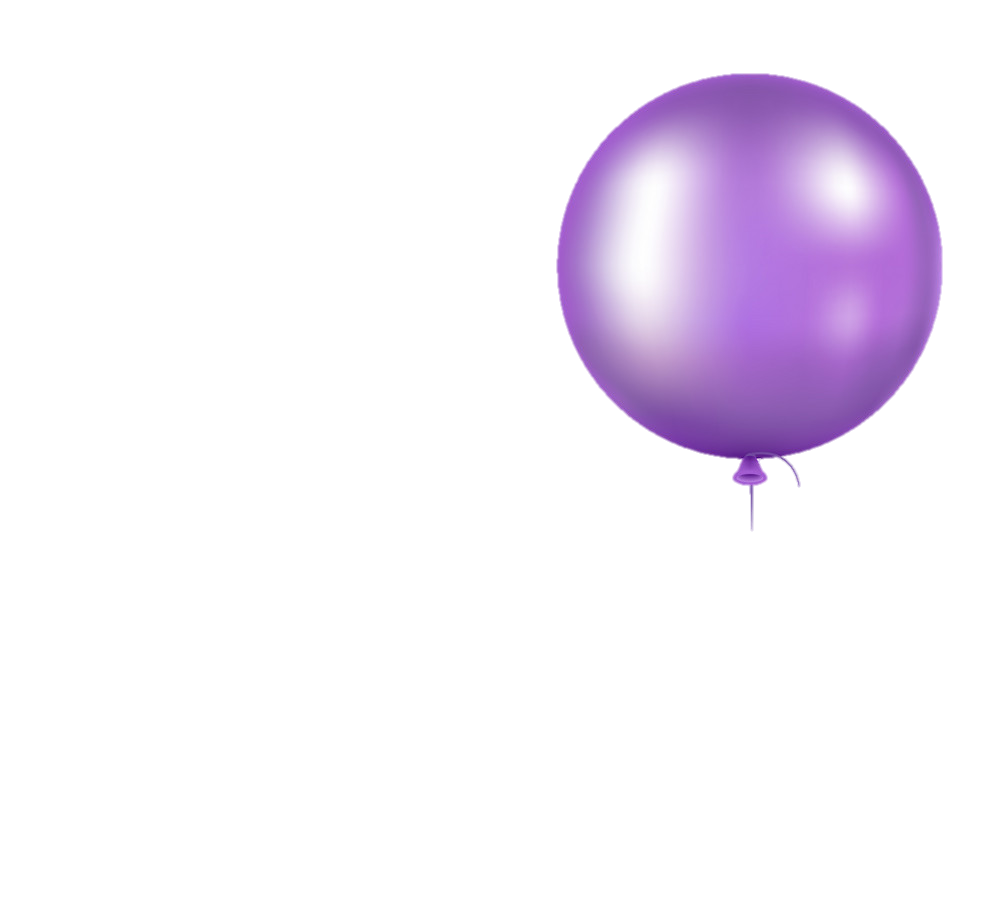 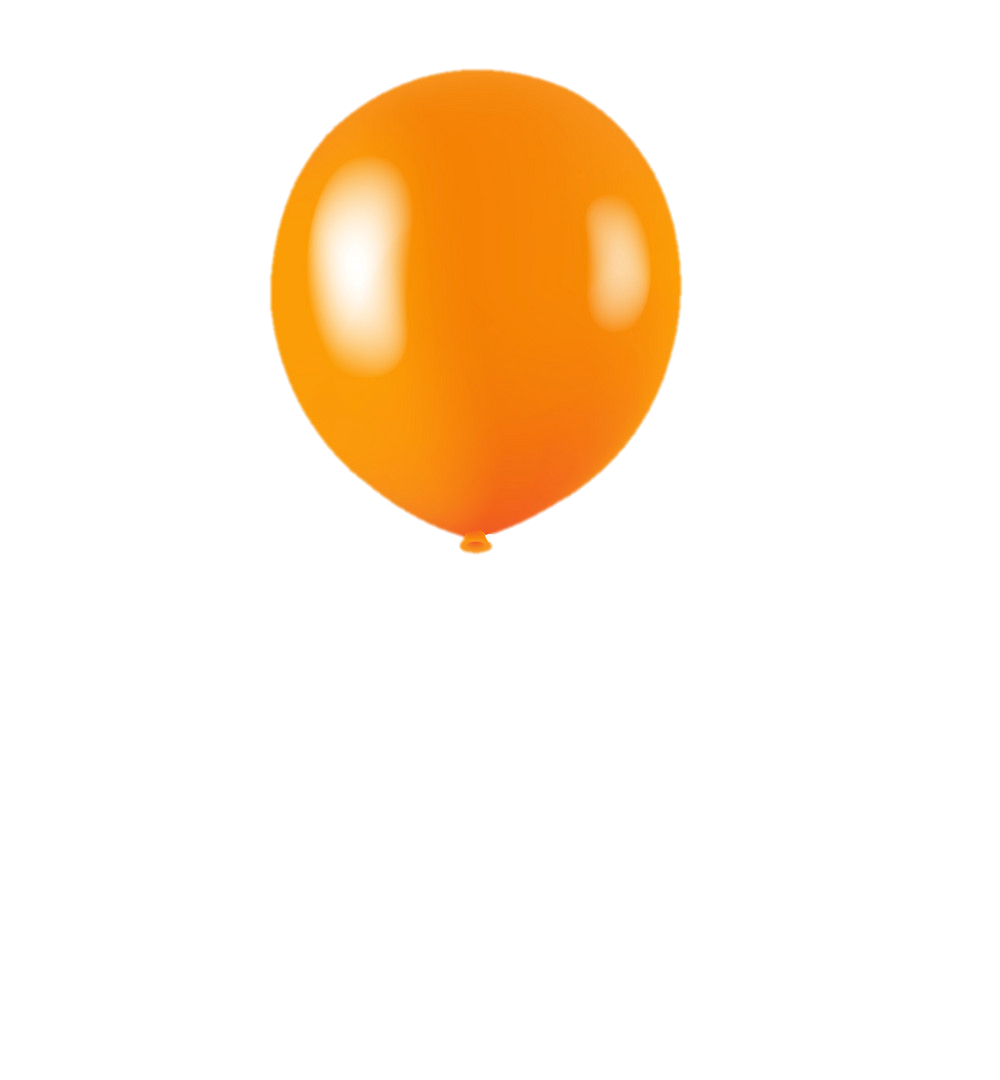 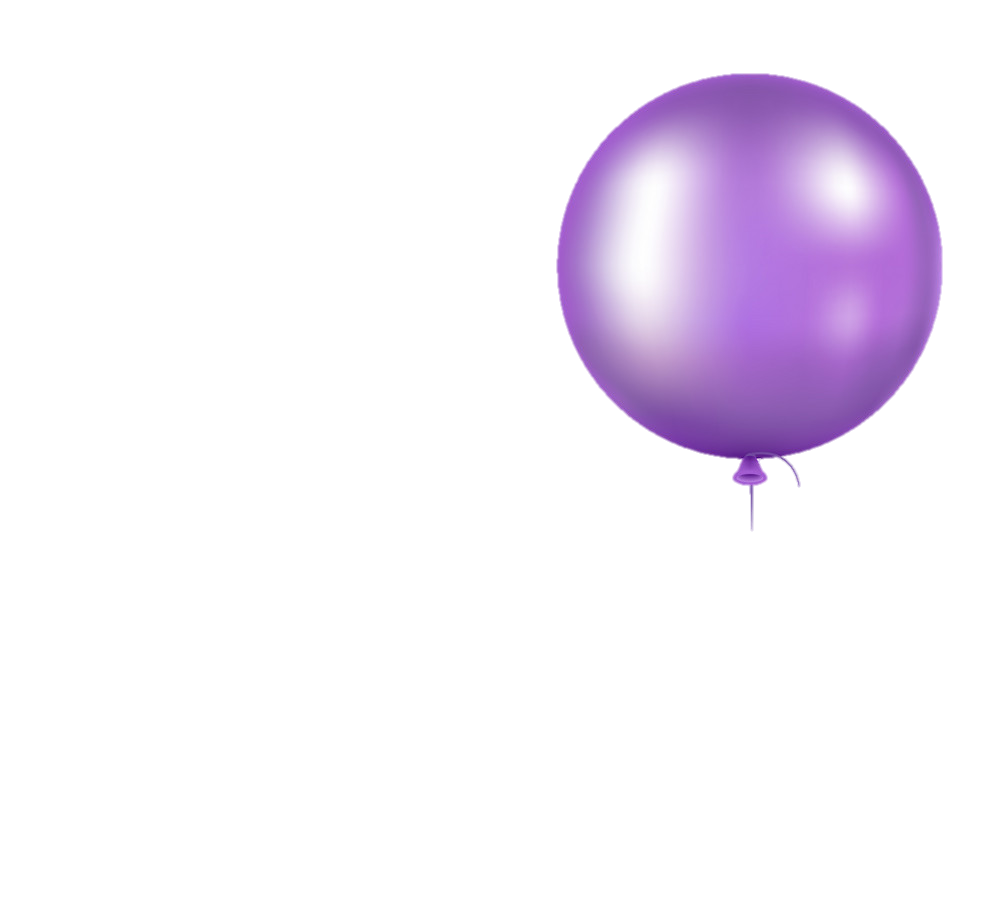 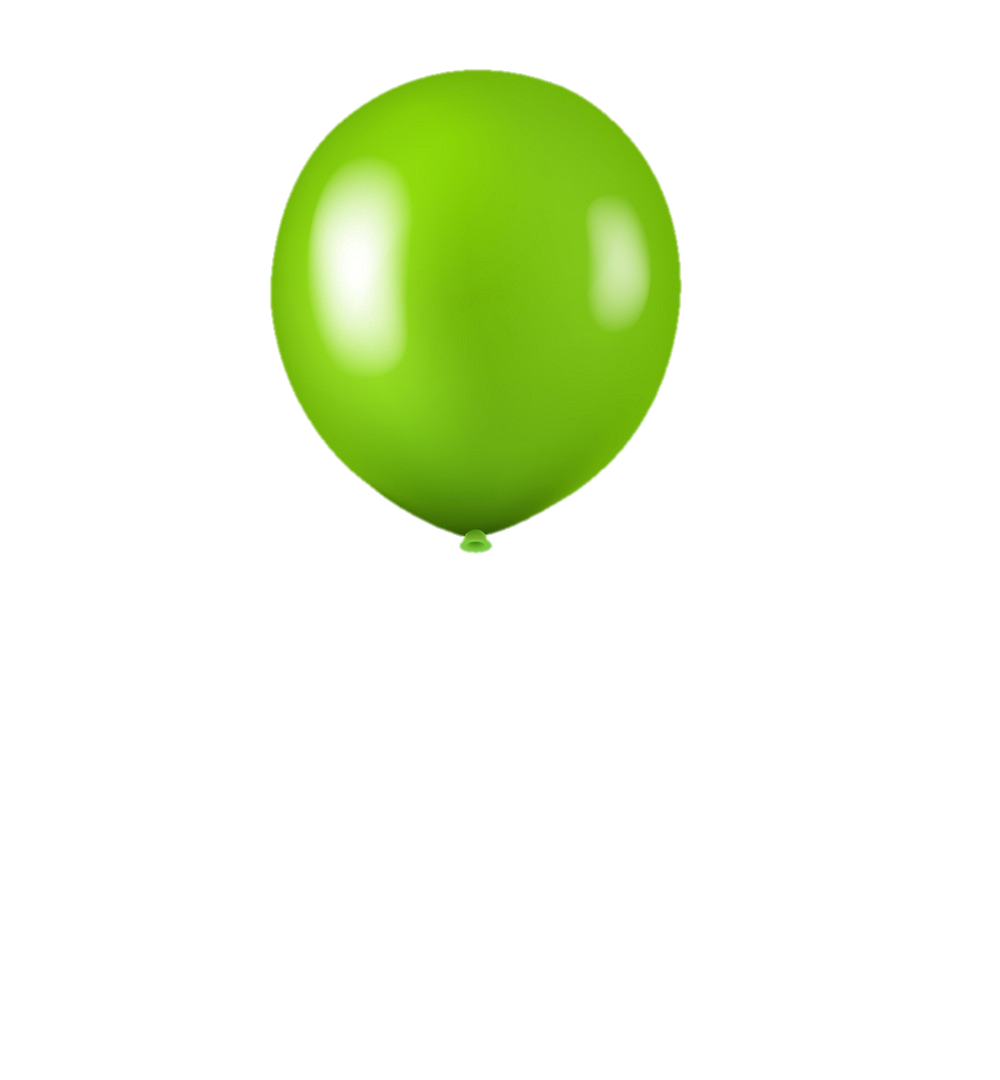 Якщо це корисно – плесніть у долоні, якщо шкідливо – то не плескайте.
Кидати сміття на підлогу
Виконувати ранкову зарядку
Їсти багато солодкого
Дотримуватися режиму дня
Мити руки, вмиватися
Виконувати обіцянки
Поводитися чемно
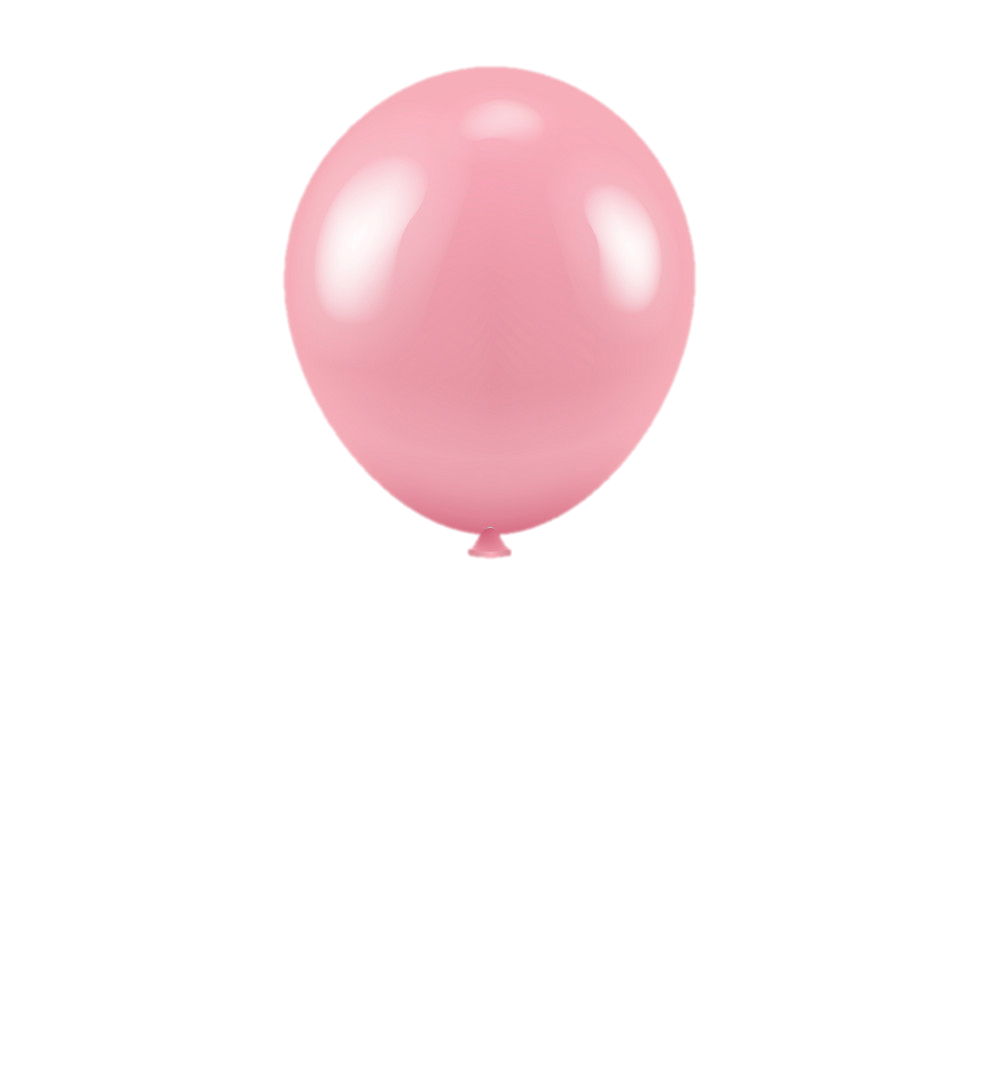 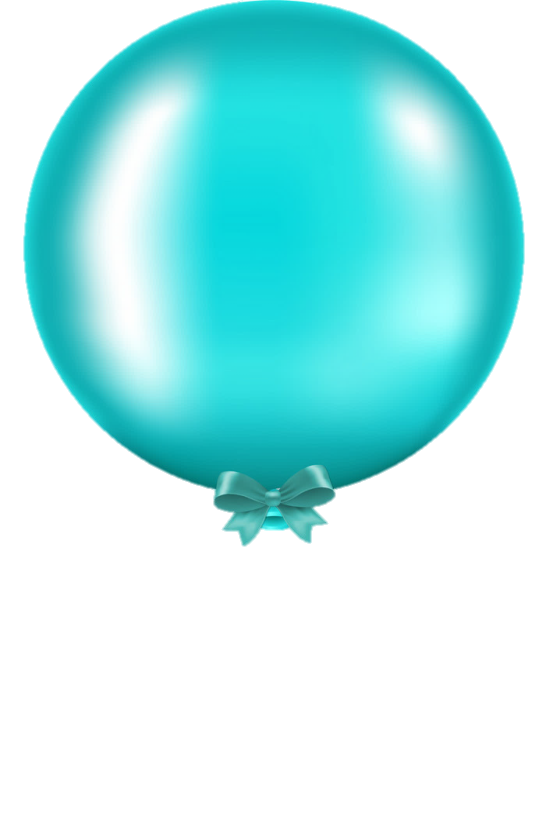 Брати до рота і гризти предмети
Говорити правду
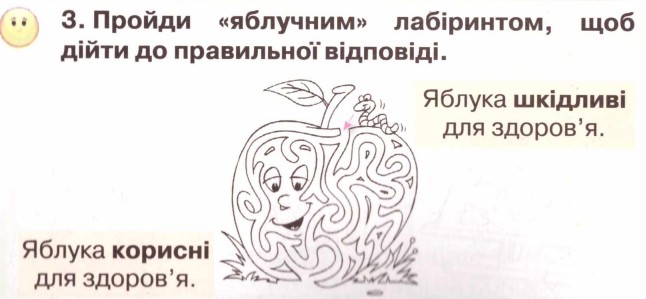 Обери й познач, хто з дітей піклується про своє здоров’я? Поясни свою відповідь
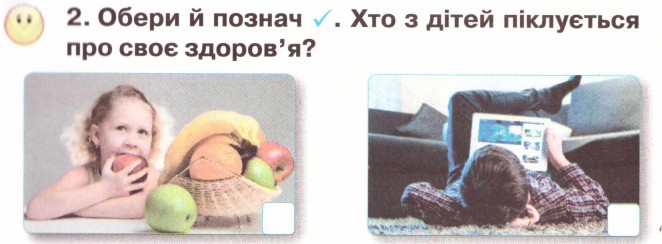 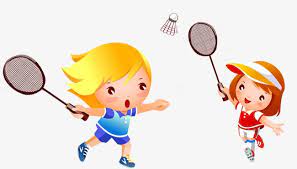 Зошит.
Сторінка
14
Чому люди бажають один одному здоров’я?
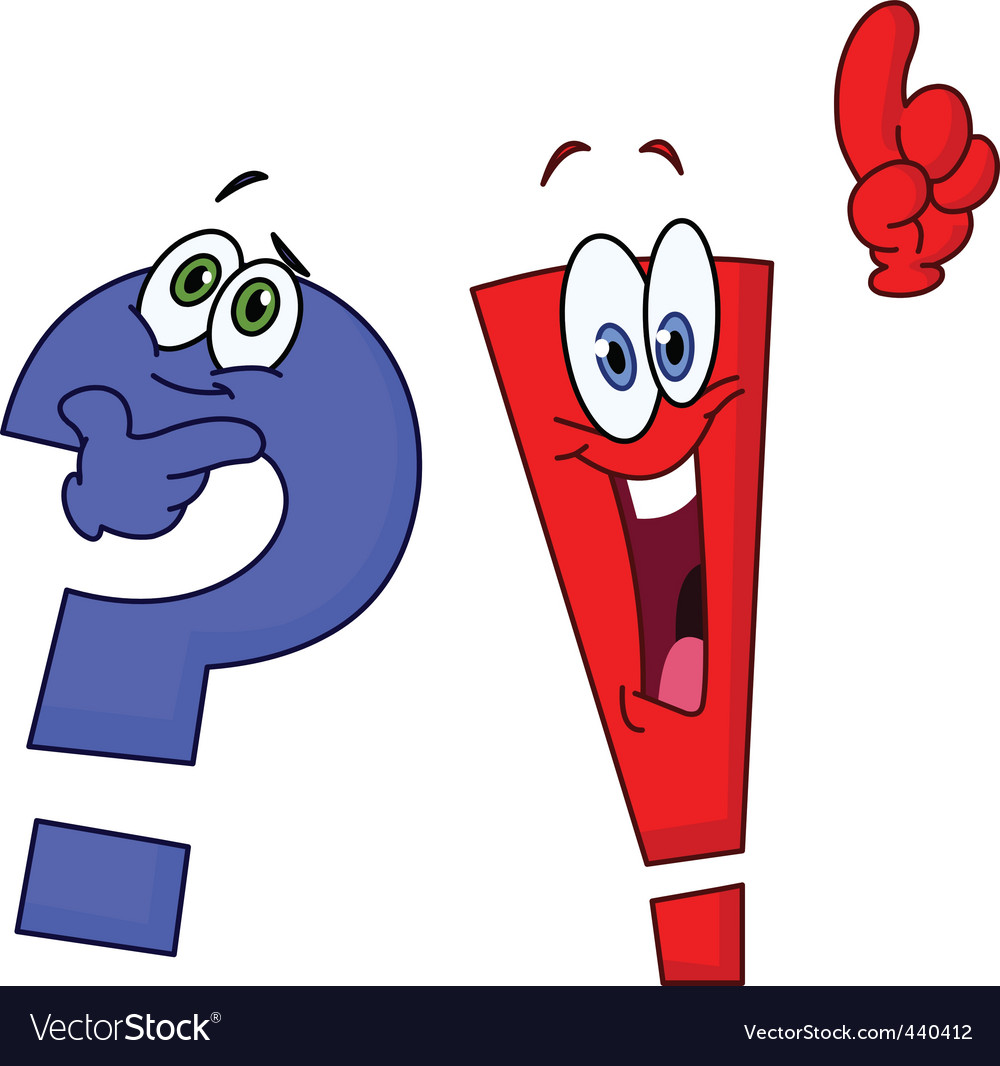 Найціннішим для кожної людини є її здоров’я. 
Купити здоров’я неможливо, тому потрібно його берегти і зміцнювати.
Рефлексія. Обери відповідну тваринку
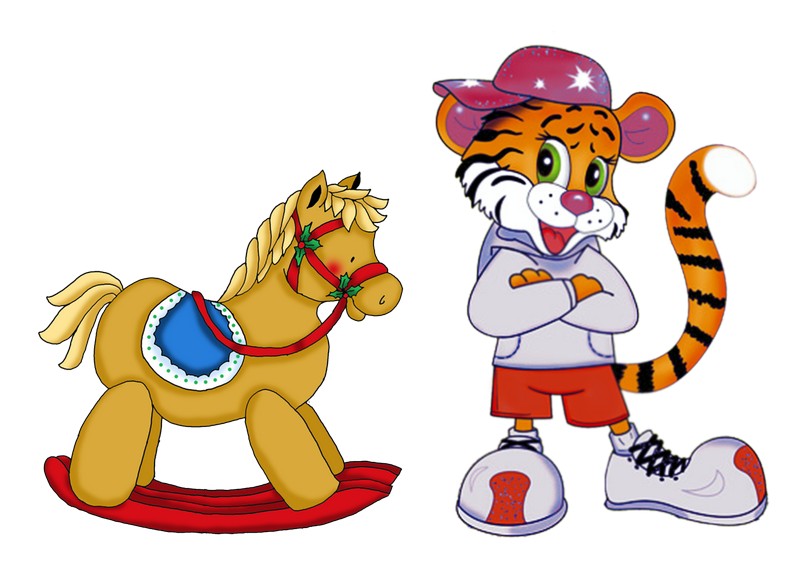 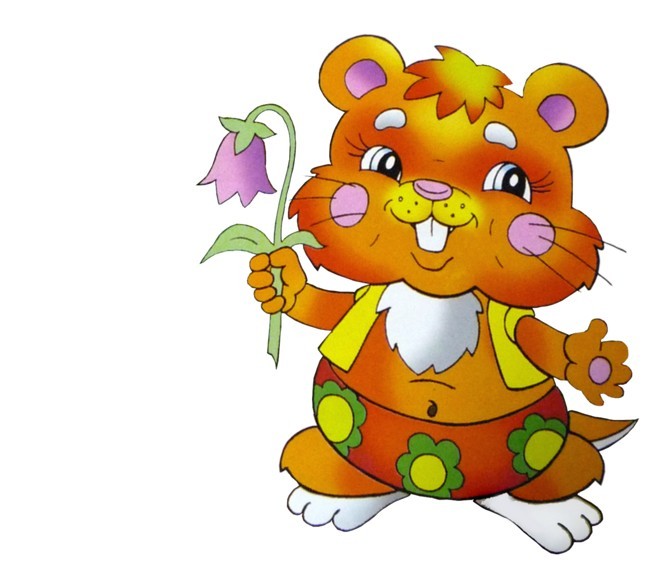 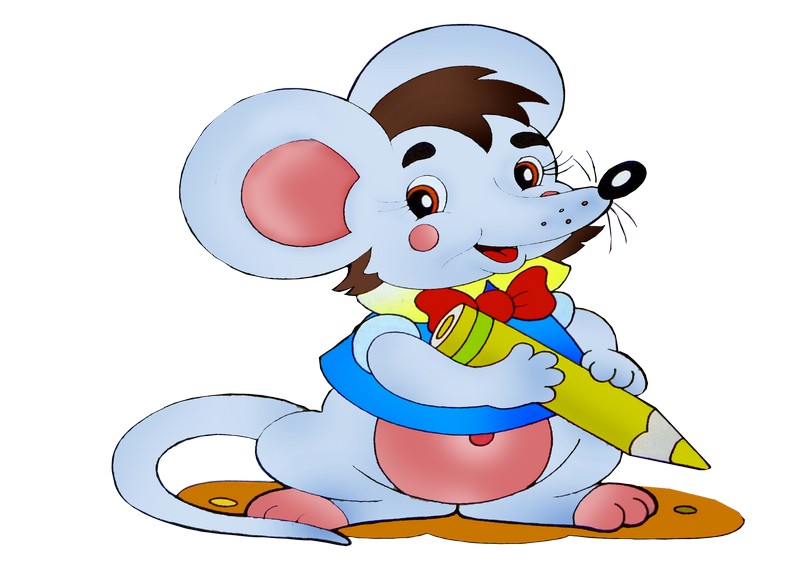 Я трохи втомився/
втомилась
Я нічого не зрозумів
На уроці було цікаво